SPRING CONFERENCE
MAY 2013
ARMENTIERES - FRANCE
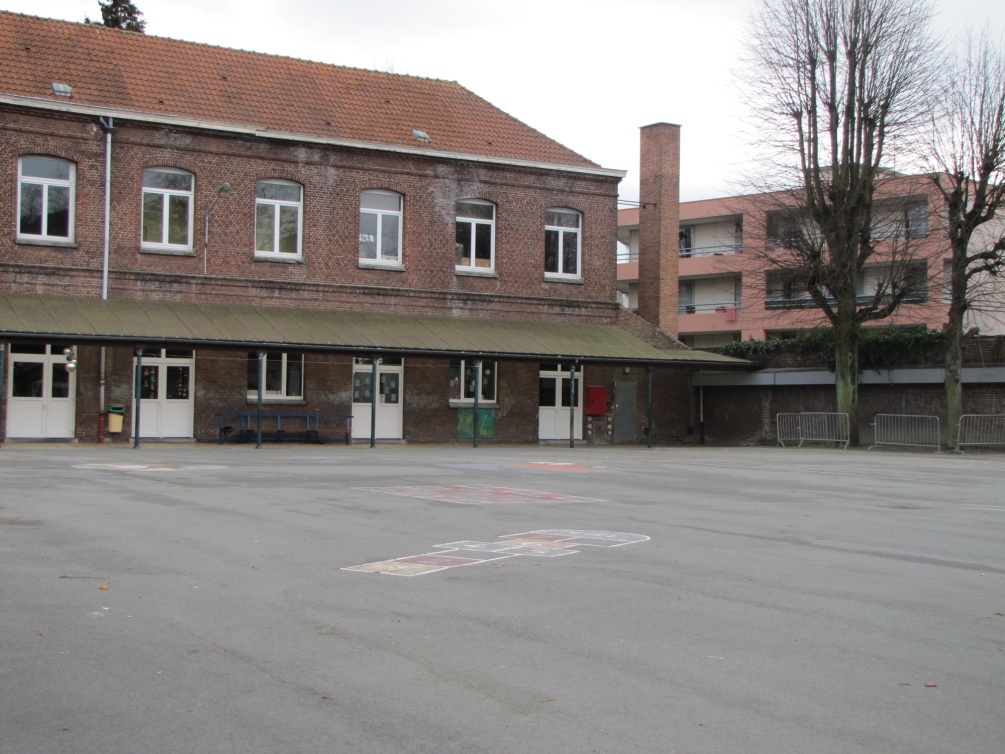 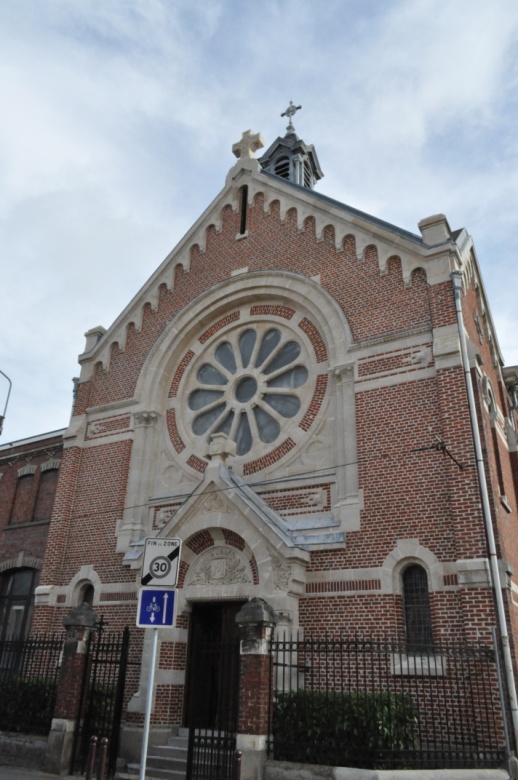 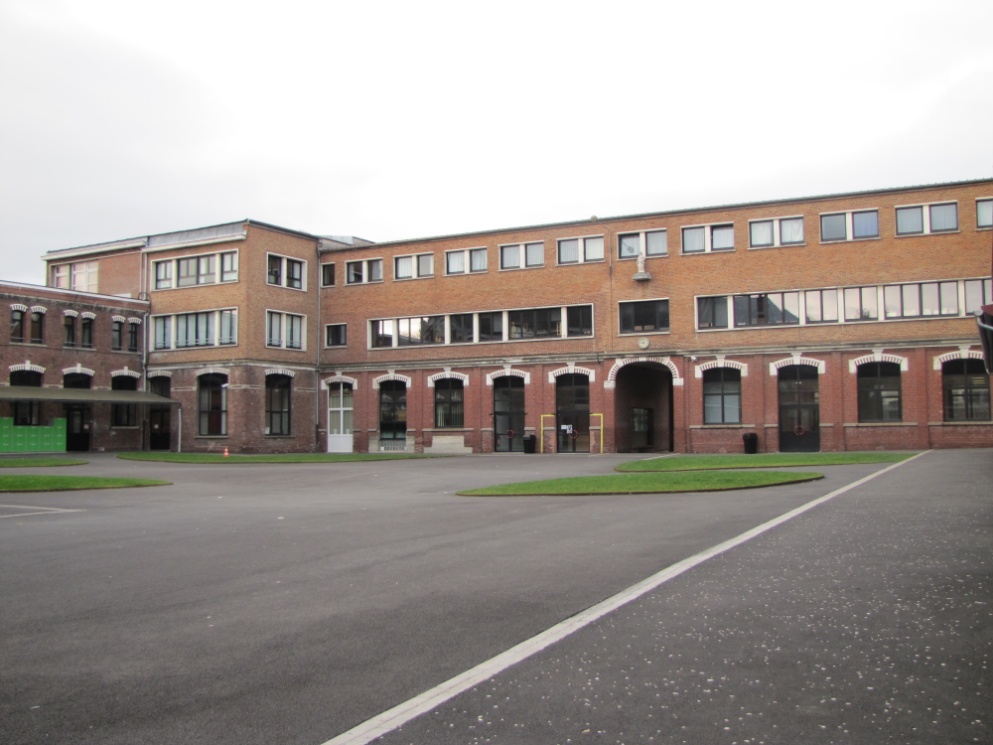 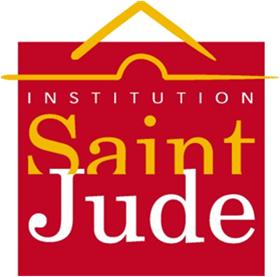 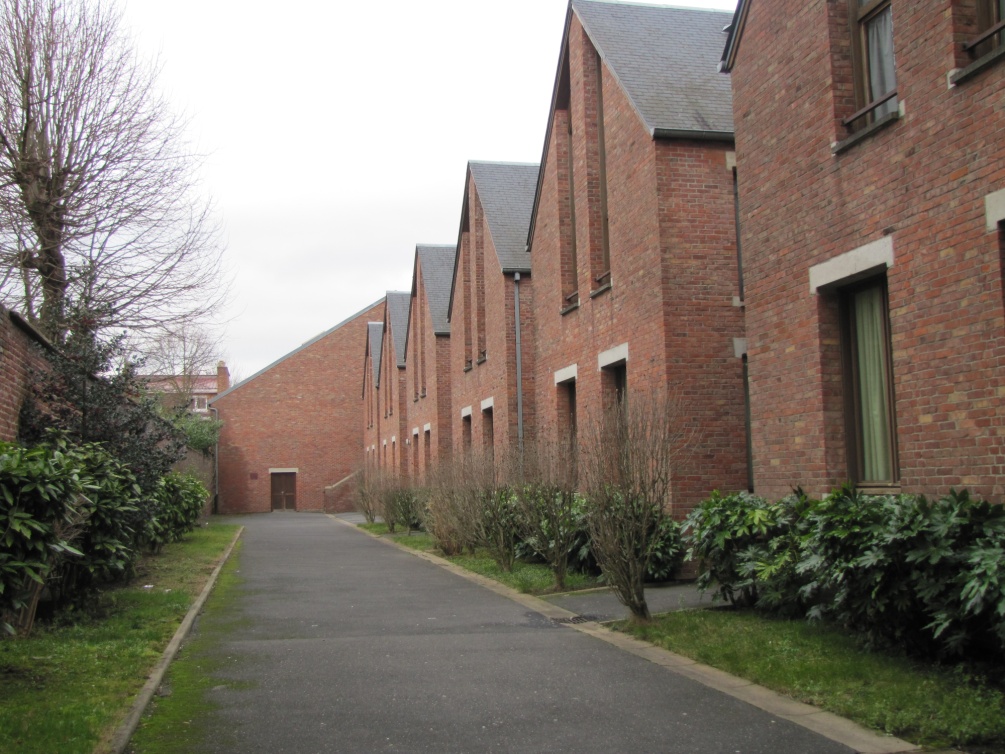 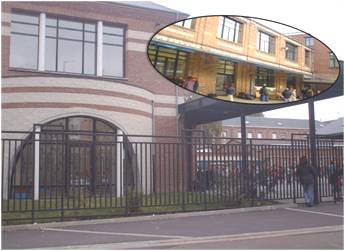 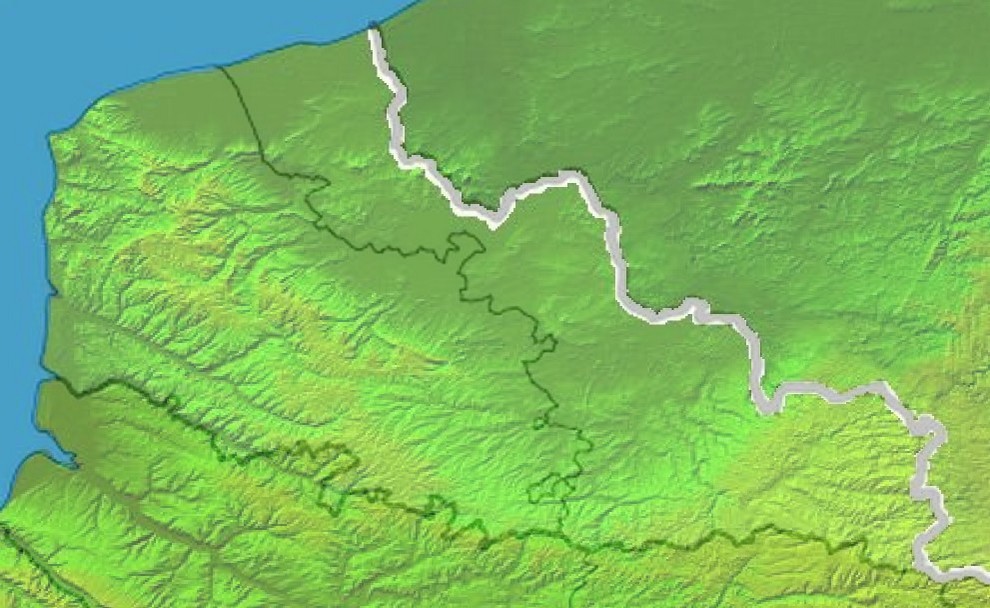 CHANNEL
BELGIUM
Armentières 
 Lille
Armentières is located 25 km from Lille, near the Belgian border. Lille is about 230 km from Paris.
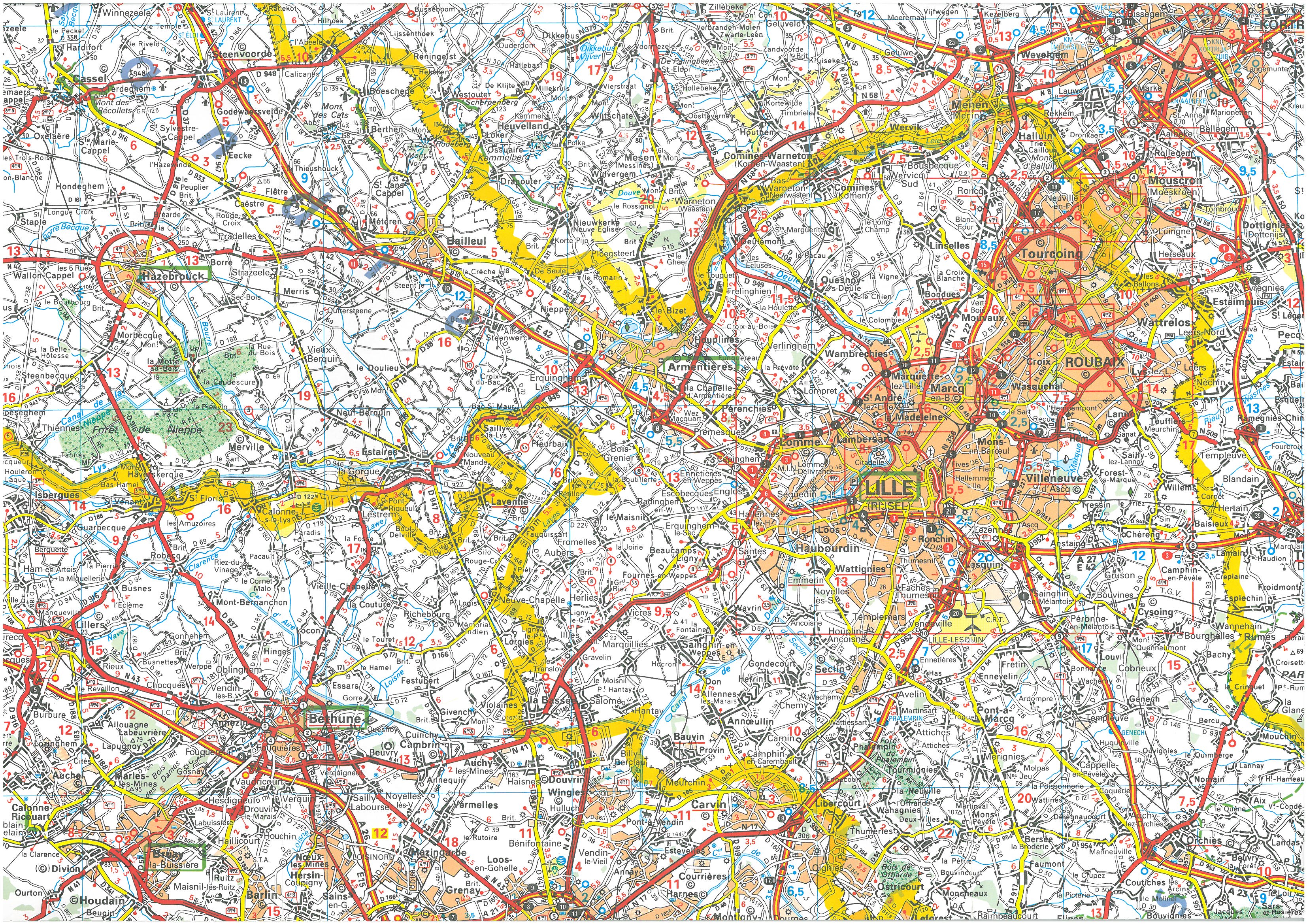 How to get to Lille
Lille can be accessed by means of 4 airports
Lille-Lesquin : we can take you to school and hotel by mini bus
Brussels Zaventen, the nearest railway station to Lille is Brussels-South (15 mins by local railway from the airport). The journey to Lille takes between 40 mins and 1,5 hr)
Brussels Charleroi (ryanair) : we can take you to school and hotel by mini bus
 Paris Roissy Charles de Gaulle, then railway to Lille in 50 mins

people from our team will be present at the Lille railway  station to take you to school and hotel
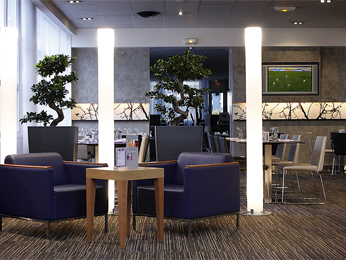 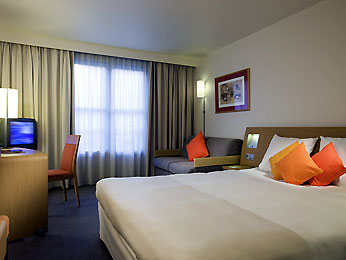 The Novotel Lille Centre is located in the center of Lille, just minutes from the train stations and old city.
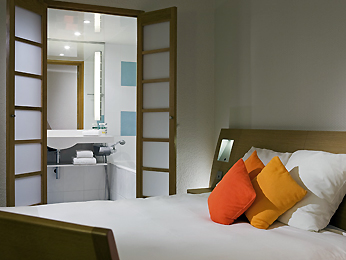 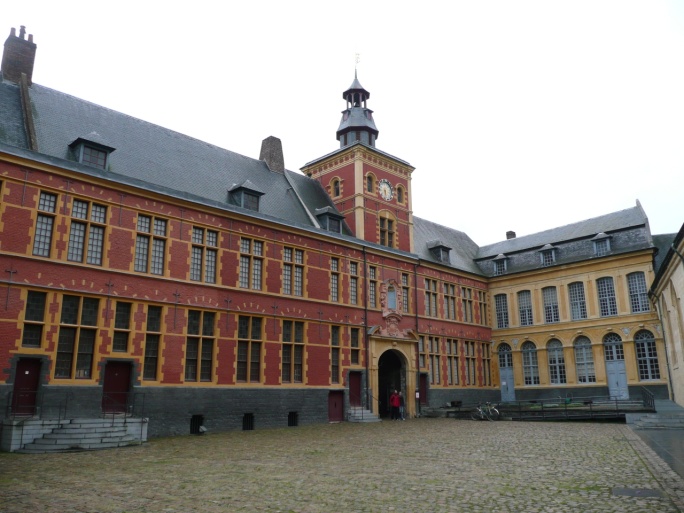 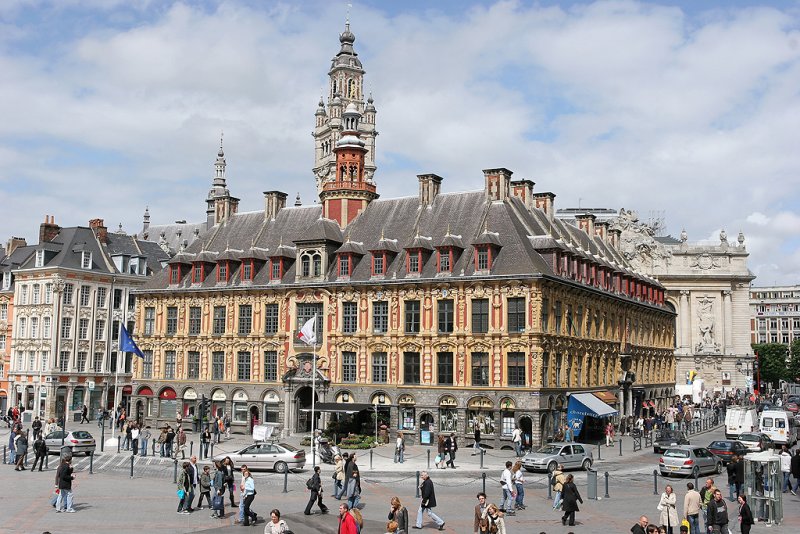 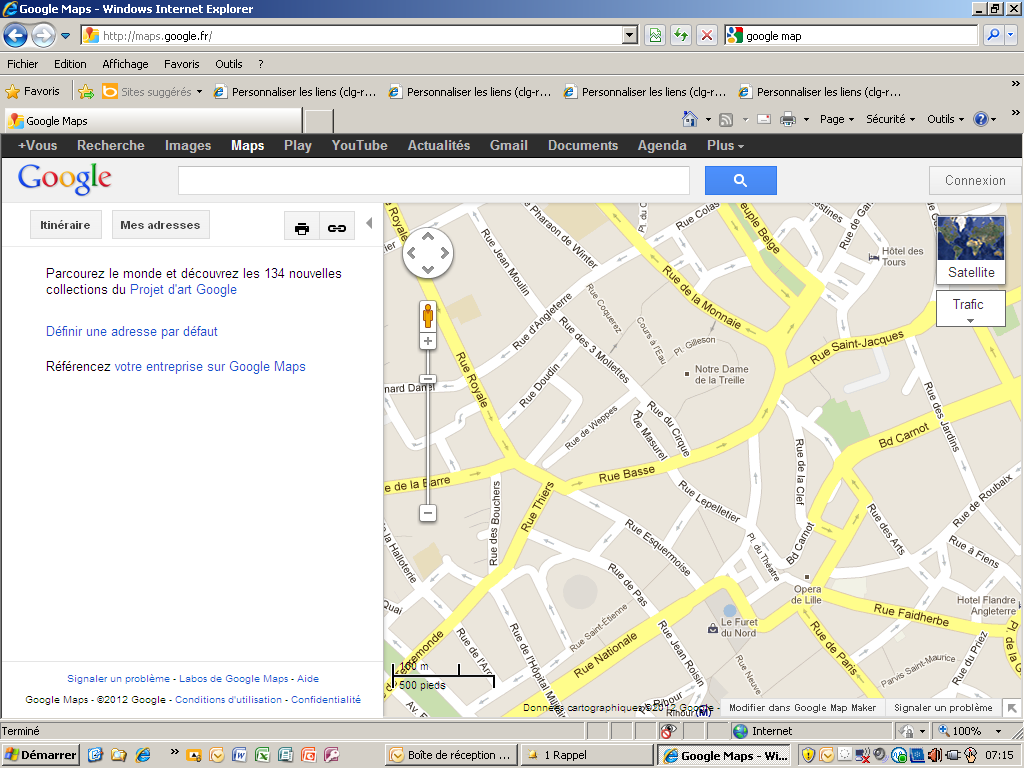 Old city
City center
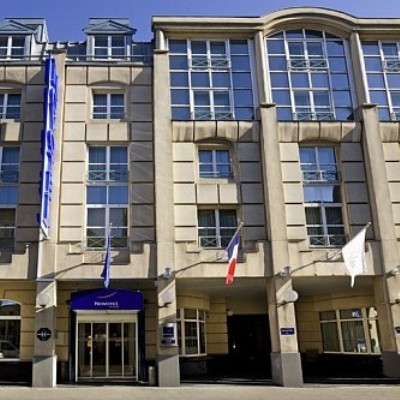 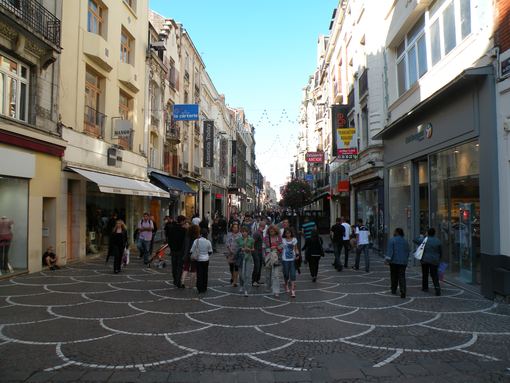 Hotel
Shopping center
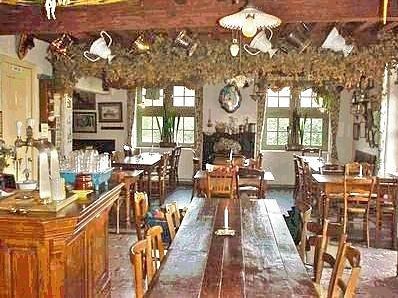 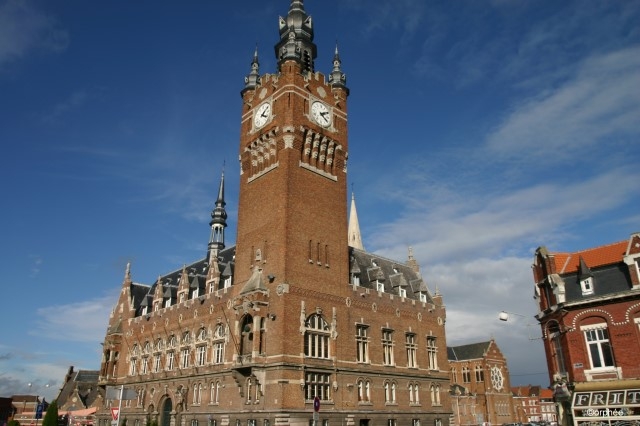 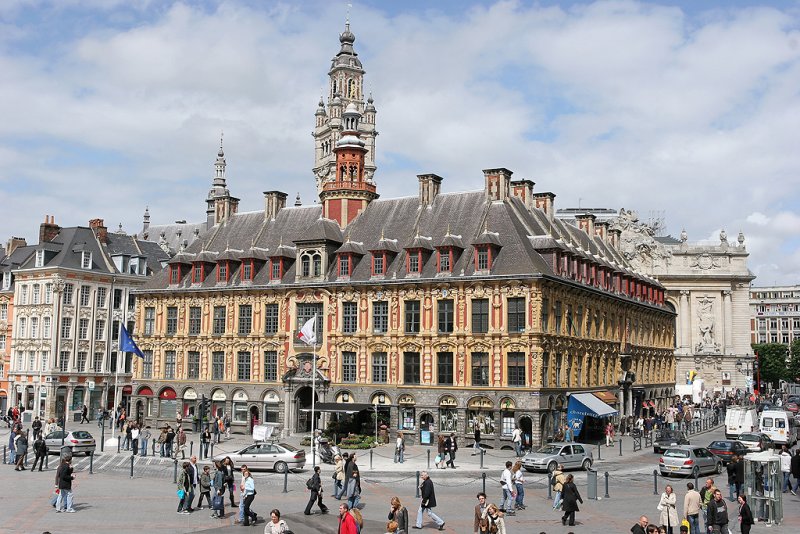 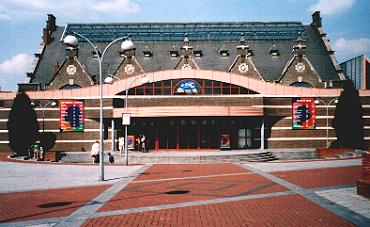 It will cost 600€ for the room.All lunches (except Saturday one) and dinners  as well as all transportations are included.
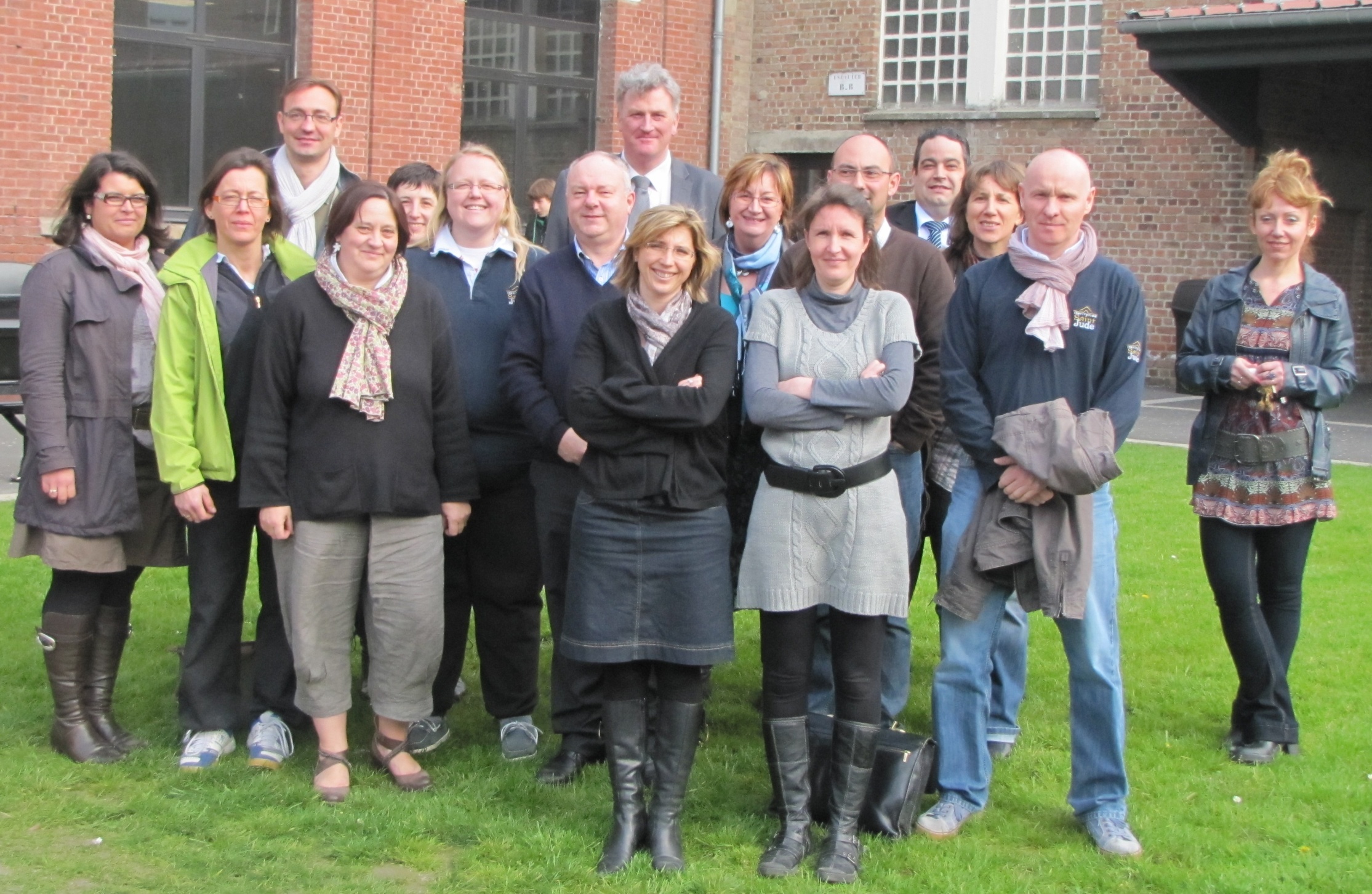 We’re waiting for you